履約管理
總務主任的跨領域學習
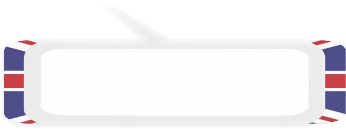 報告人文華國小校長 吳俊生
INDEX
！
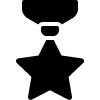 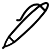 辦理流程
Q&A
聯絡諮詢
定義
定義
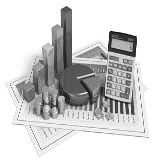 概算：各機關依其施政計畫初步估計之收支，稱概算。
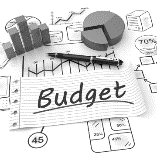 預算案：概算經行政首長核定但未經立法程序者，稱預算案。
法定預算：預算案經立法程序而公(發)布者，稱法定預算。
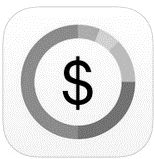 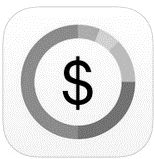 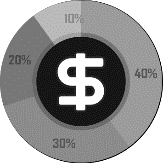 分配預算：在法定預算範圍內，由各機關按月或按期分配執行者，稱分配預算。
定義
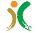 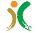 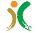 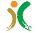 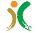 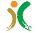 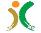 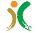 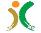 桃園市政府工程施工查核小組設置暨作業要點
採購法85條
採購法第65條
採購法第66條
採購法第67條
採購法第70條
106年常見缺失
工程施工查核小組作業辦法
政府採購法施工查核相關
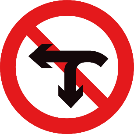 轉包與分包：轉包是將工程之全部或主要部分轉由他人承包，代為履行。                     分包則限於非工程全部或非主要部分，由他人承包，代為履行。
工程品質管理：行政院公共工程委員會訂有公共工程施工三級品管制度；另有「ISO品管」是依據國際標準組織（簡稱ISO）所公佈的ISO 9000系列文件對產品所做的品質管理。
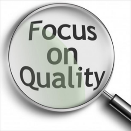 工程施工查核：工程施工查核小組之組織準則，由主管機關擬訂，報行政院核定；其作業辦法，由主管機關訂之。
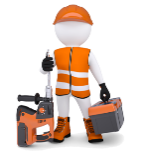 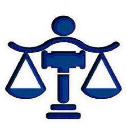 仲       裁：為解決採購爭議的策略選項之一，一般雙方書面合意，向仲裁協會                  以仲裁制度解決 。
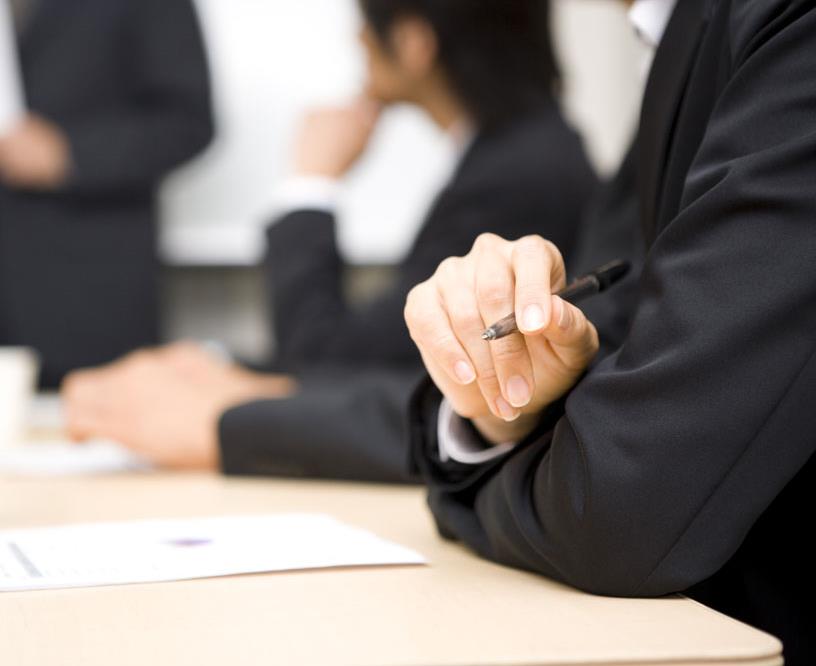 辦理流程
編列預算
採
                                購
                            作
                       業
                  流
              程
擬定招標文件
招標決標作業
履約管理
轉包  、分包
       工程品質管理
工程施工查核
仲       裁
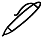 其他
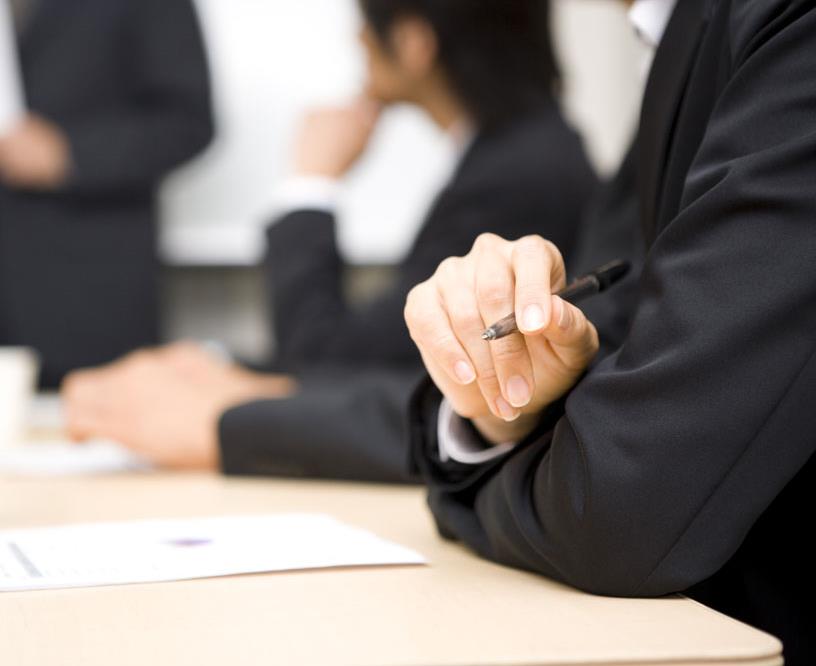 辦理流程
編列預算
招
                                標
                            決
                       標
                  作
              業
擬定招標文件
招標決標作業
公告
                               廠商領標
                            押標金
                          投標
                        廠商請求釋疑
                      異議處理
                    訂定底價
                  開標
                評選(審)會議
              議價
            資格審查
          比減價格
        決標
      超底價決標
    簽約
  廠商保證金
決標公告
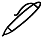 履約管理
其他
辦理流程～編列預算
預算編列
訪價系統
營建物價網路查詢系統
蒐集標的資訊
採購資訊中心
公共建設工程經費
電腦估價系統
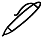 辦理流程～品管人員設置規定
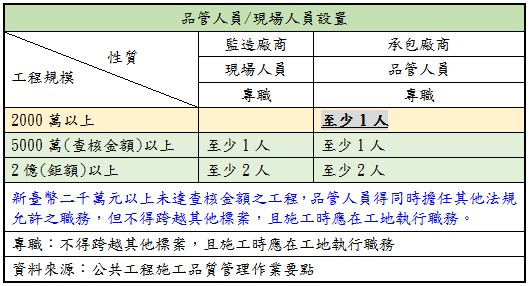 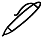 辦理流程～三級品管制度
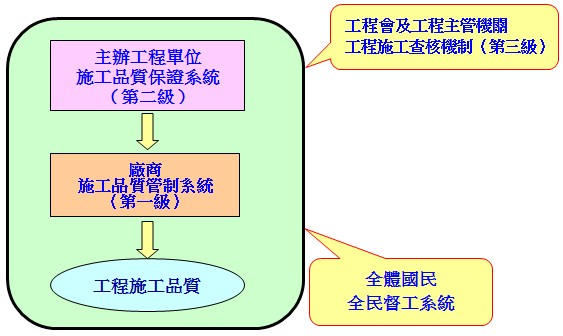 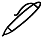 辦理流程～ISO品管制度
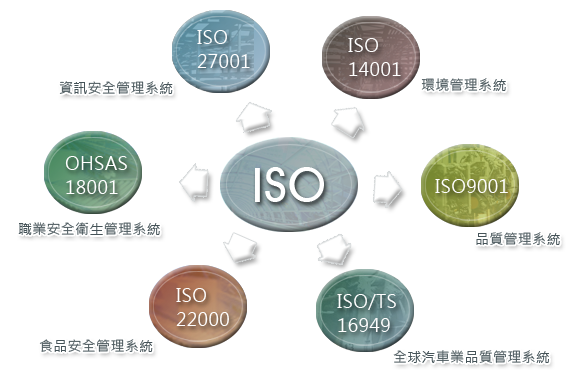 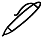 辦理流程～仲 裁
採購爭議
處理選項
雙方書面合意，向仲裁協會以仲裁制度解決
開會協調和解
取得共識
向採購申訴審議委員會申請調解、調 處
在法院以訴訟、和解、調解方式解決
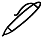 辦理流程～走動管理
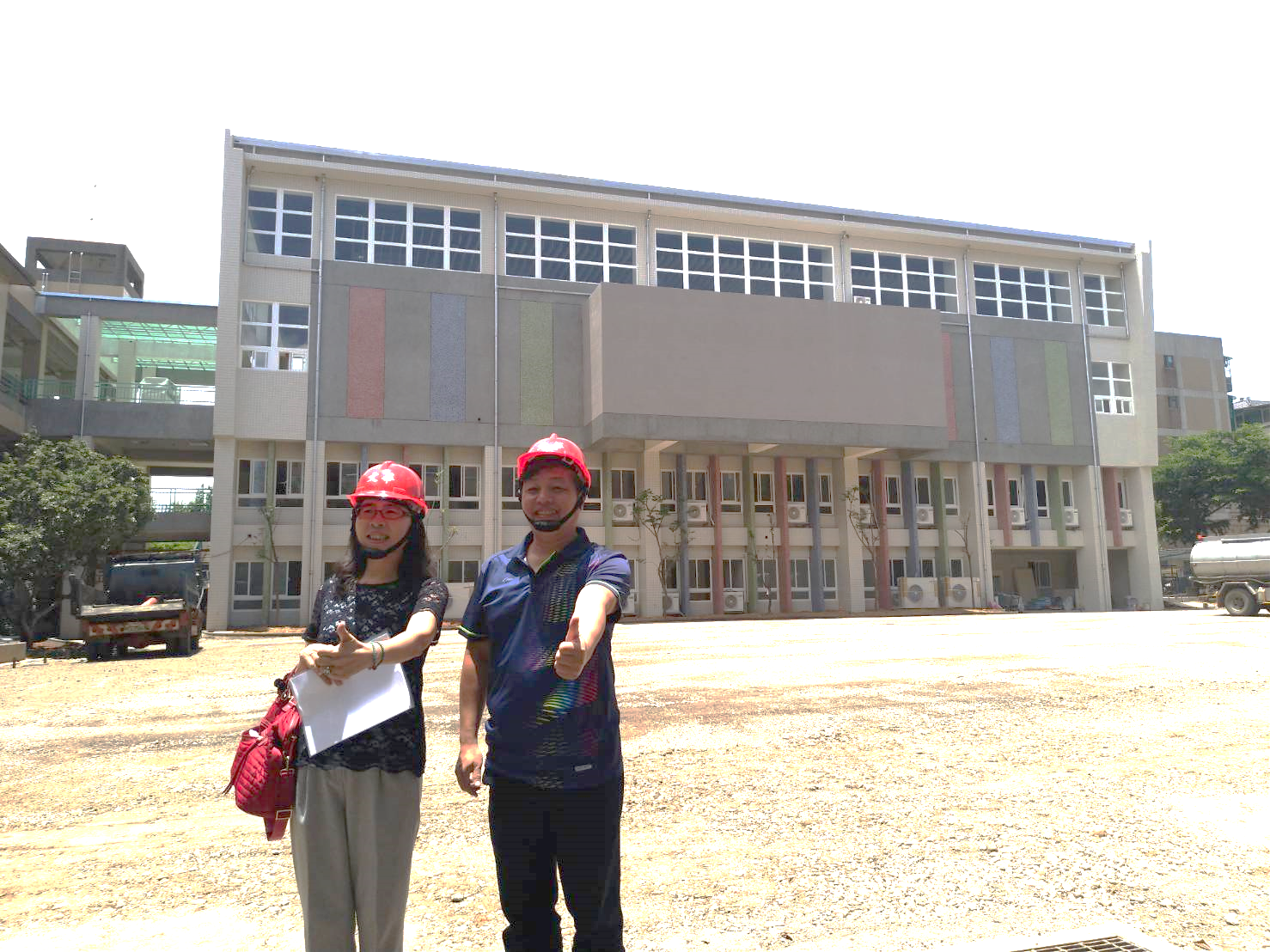 工地
安全
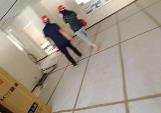 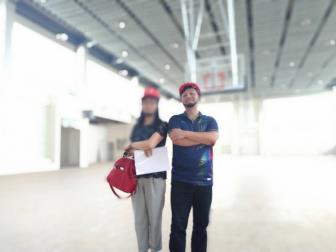 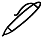 完工
工項
防護
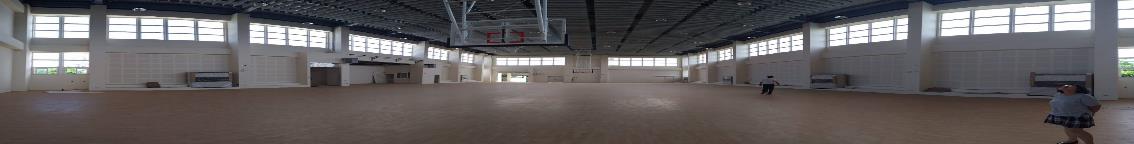 Q&A ~總務主任的跨領域視角
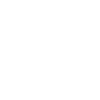 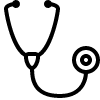 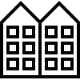 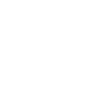 醫療
地產
交通
教育
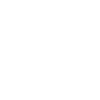 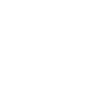 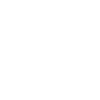 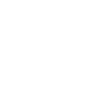 餐飲
媒體
電商
服務
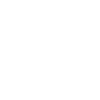 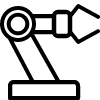 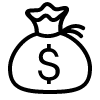 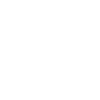 通信
政府機關
金融
製造
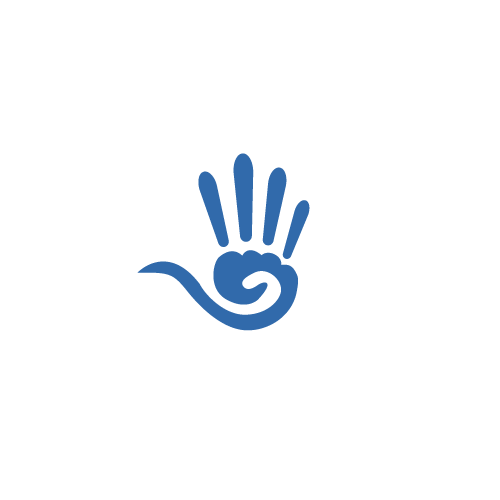 THANK Y  U FOR LISTENING
O